Learning Objective: 
To understand what active travel is.
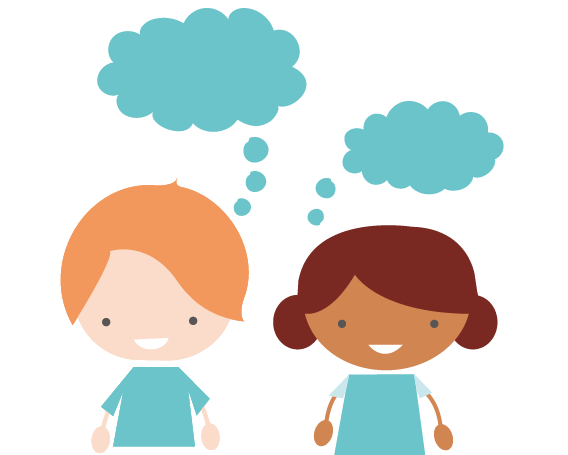 What is active travel?
What could it be?
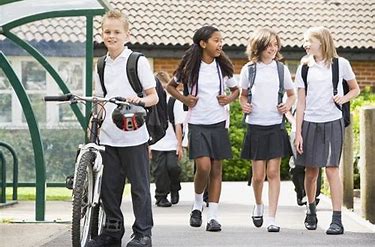 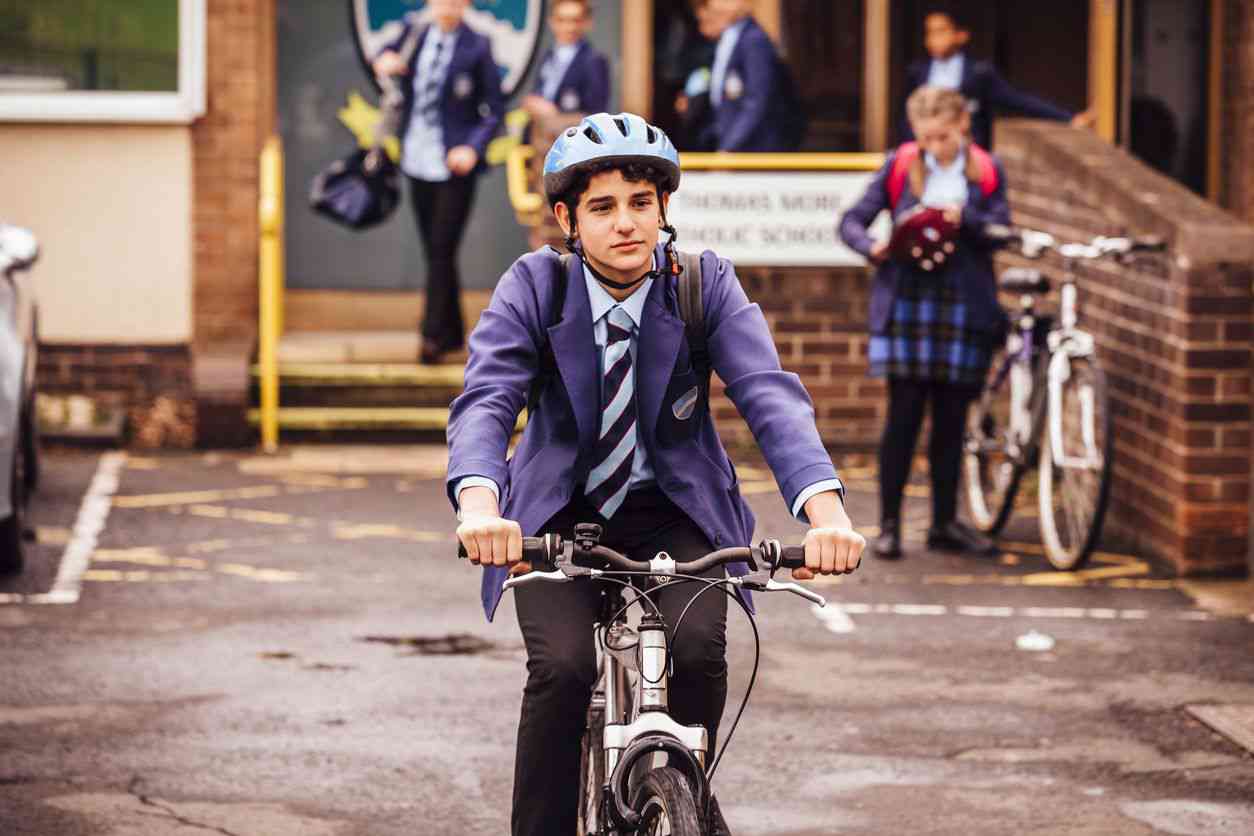 Ways of travelling which involve 
exercise and moving your body.
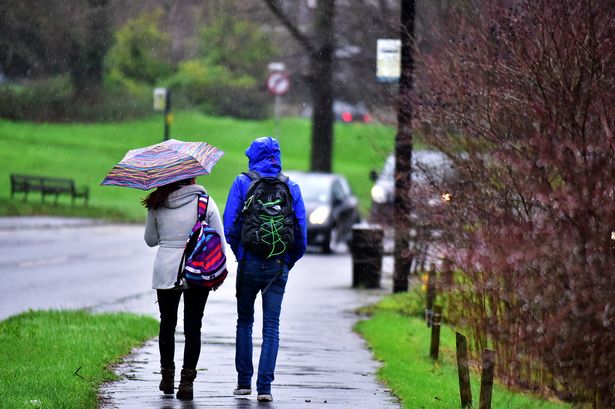 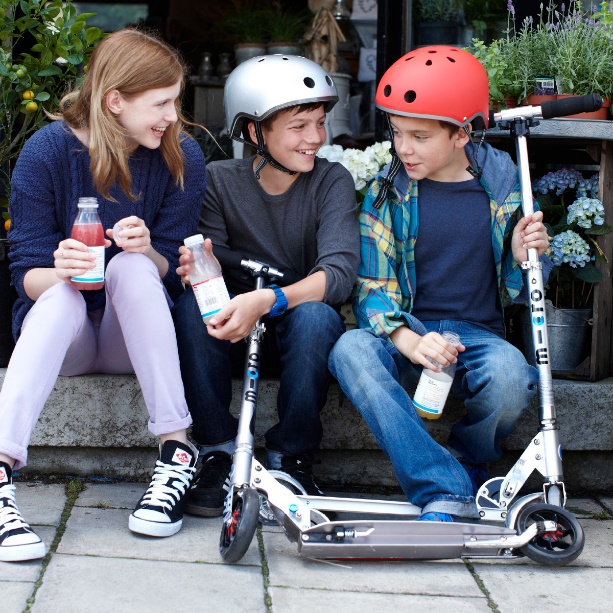 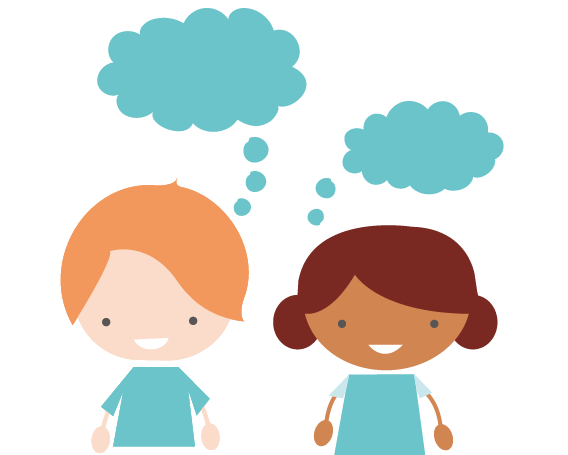 Is walking active travel?
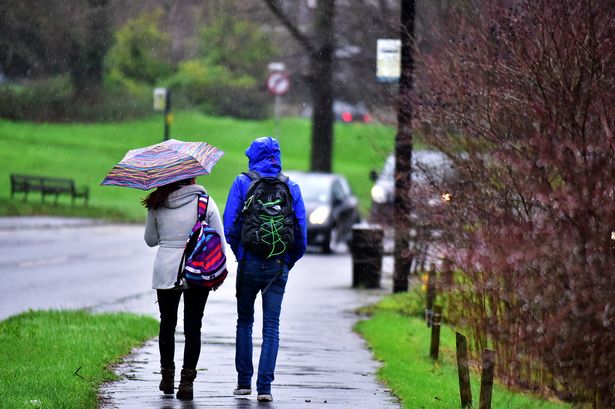 Is cycling active travel?
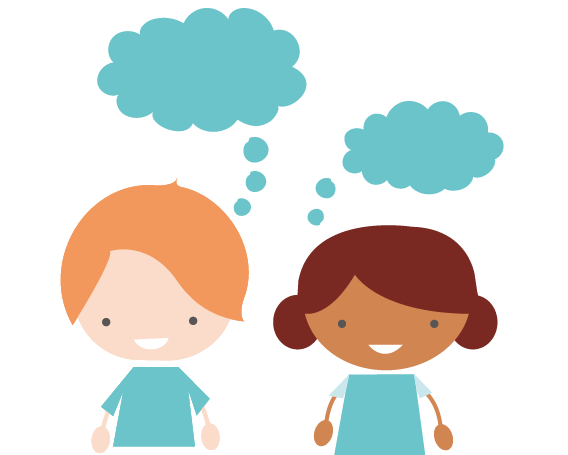 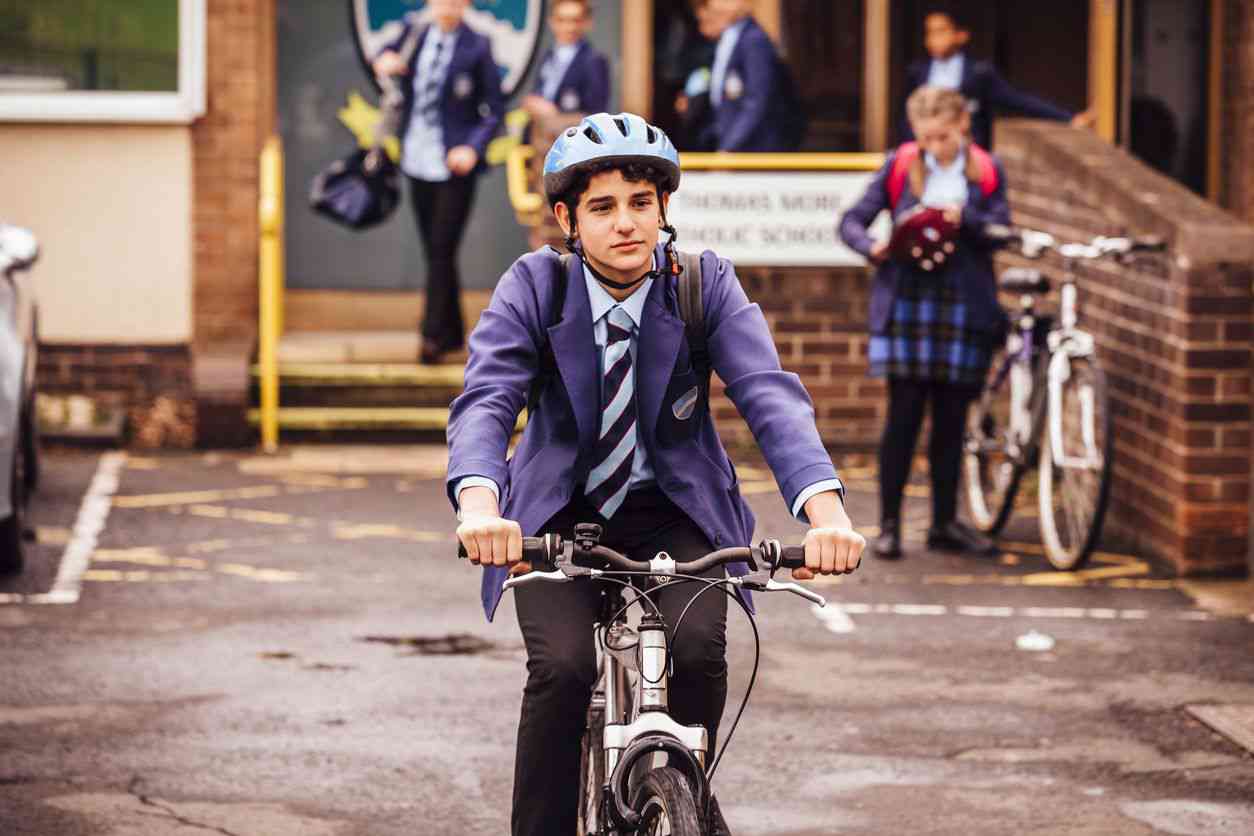 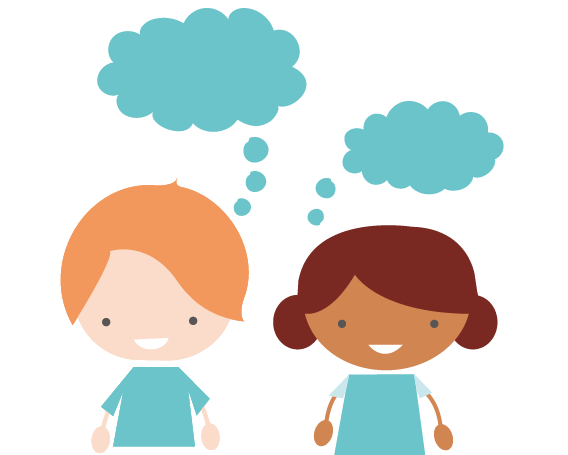 Is scooting active travel?
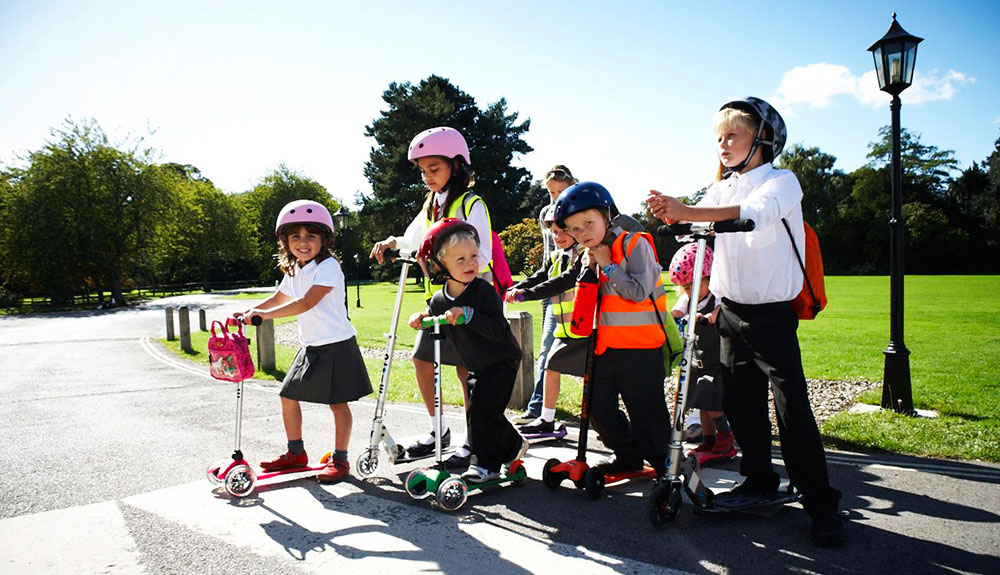 Is getting a bus or train active travel?
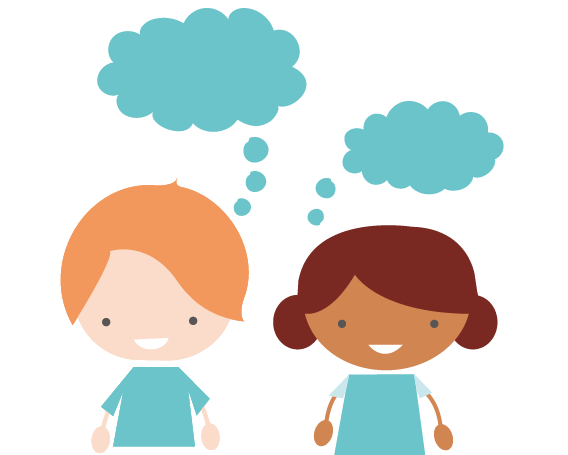 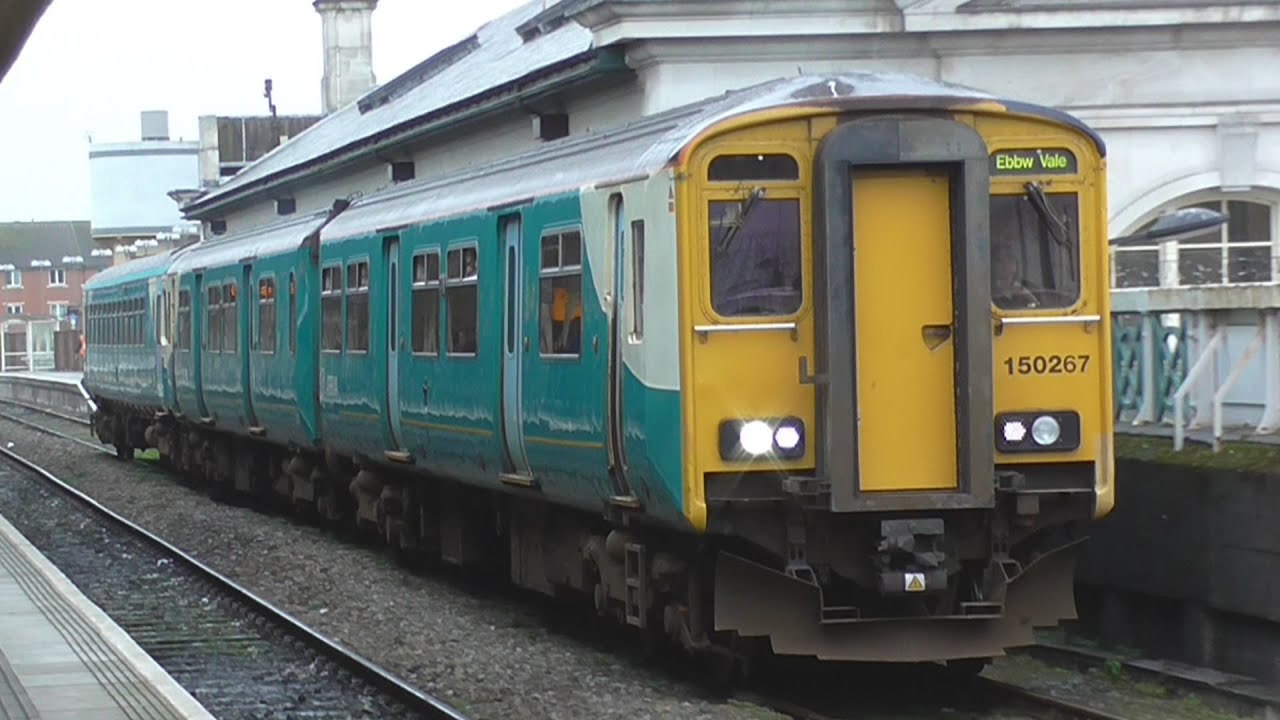 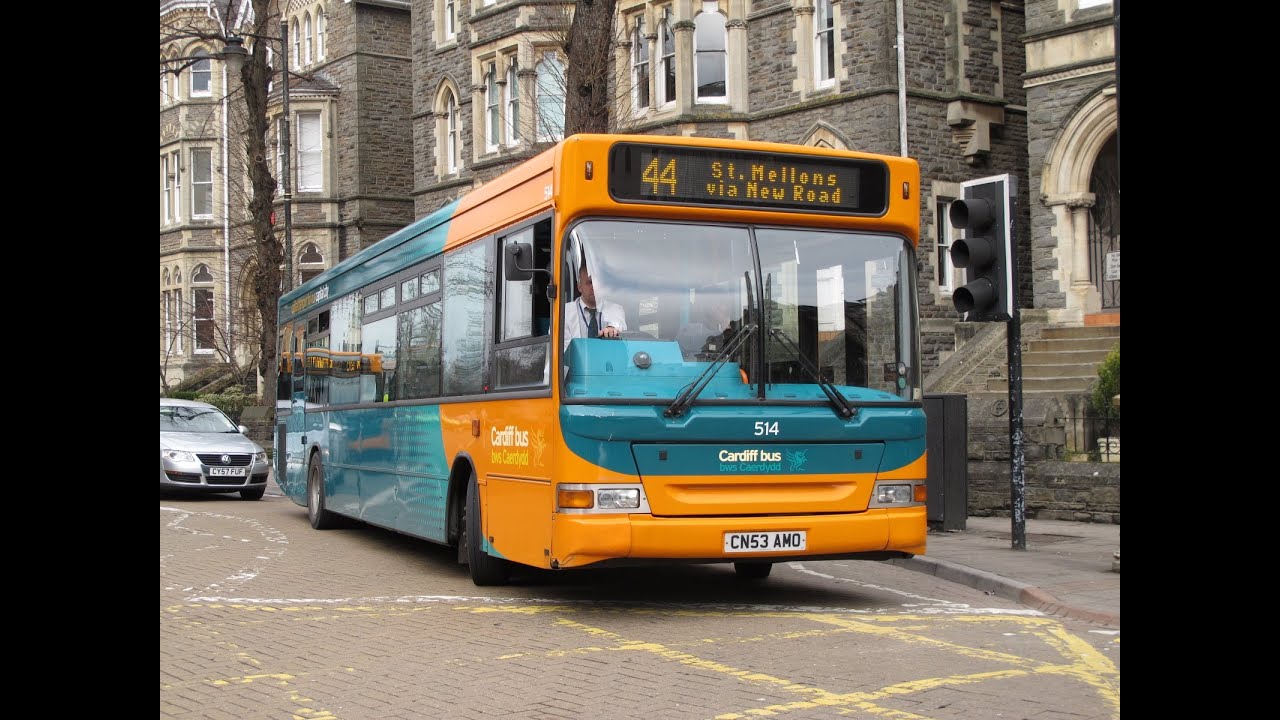 How far is your walk to the station or bus stop?
Could you get off a 
stop earlier?
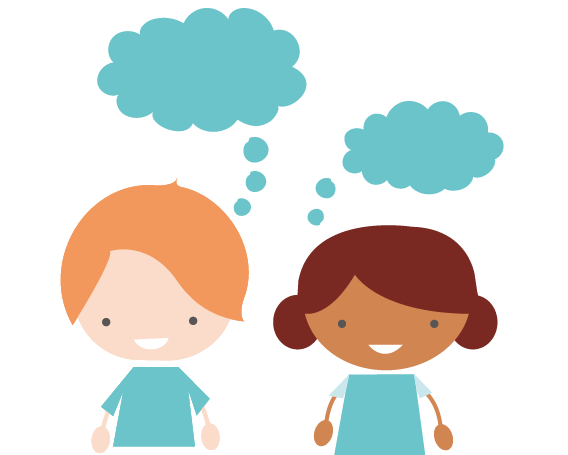 Is using a car or taxi active travel?
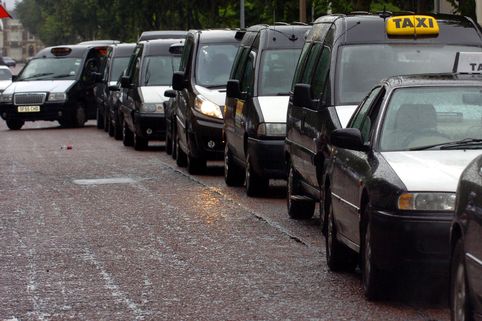 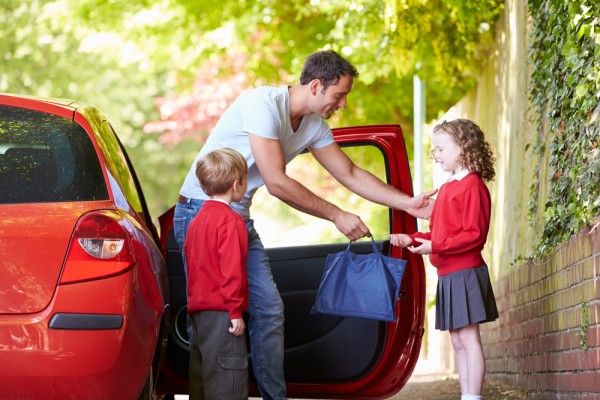 1 in 4 cars during rush hour is taking children to school
What about park and stride?
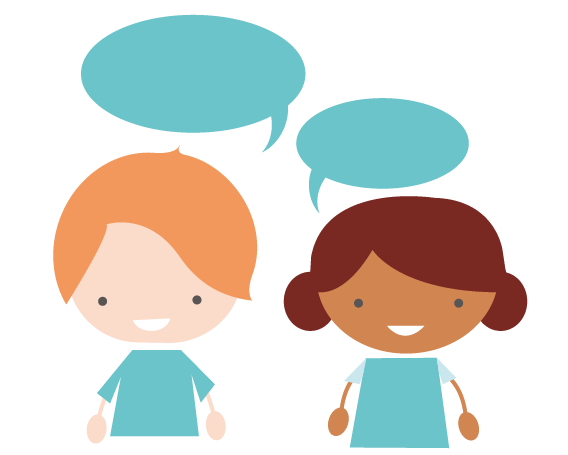 How did you travel to school today?
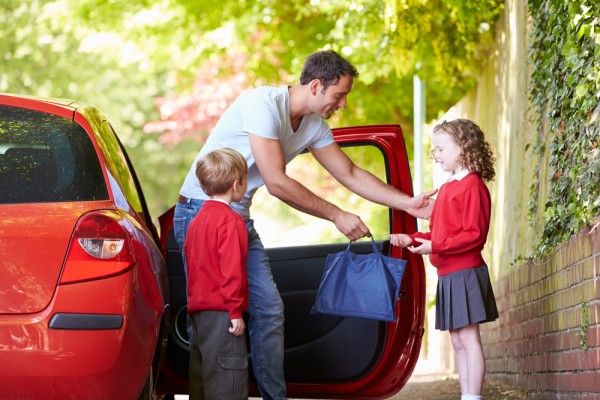 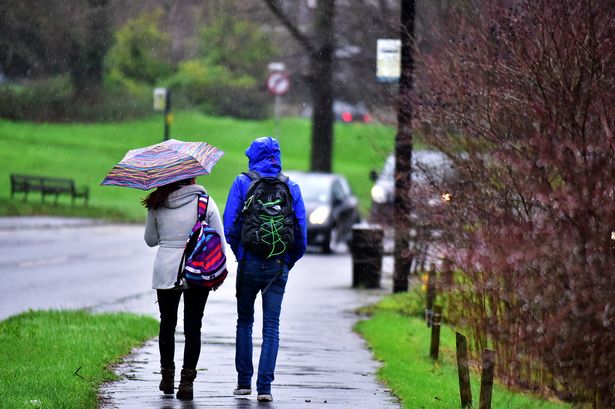 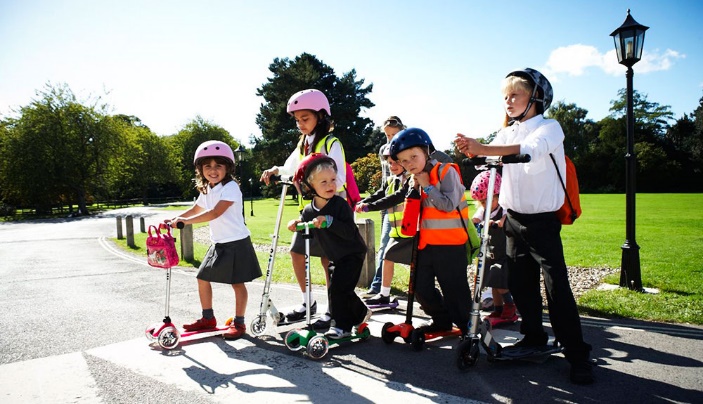 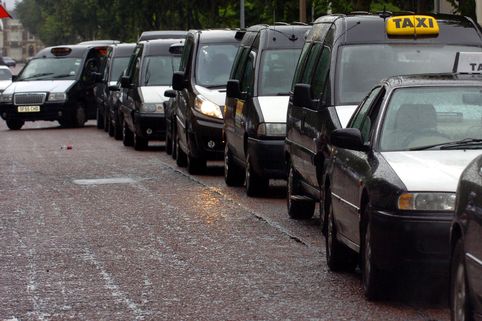 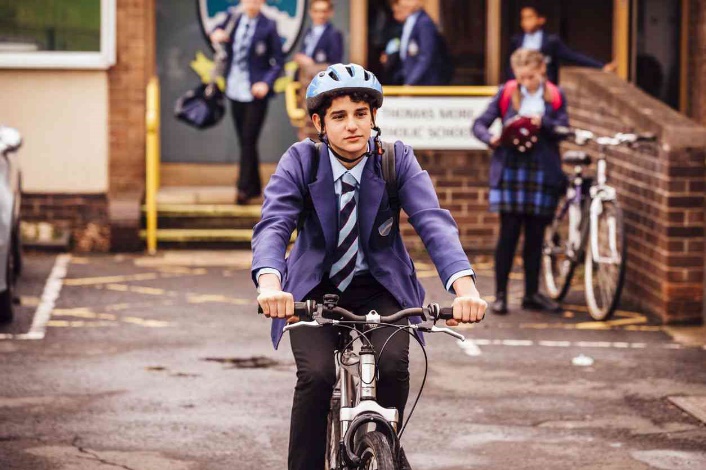 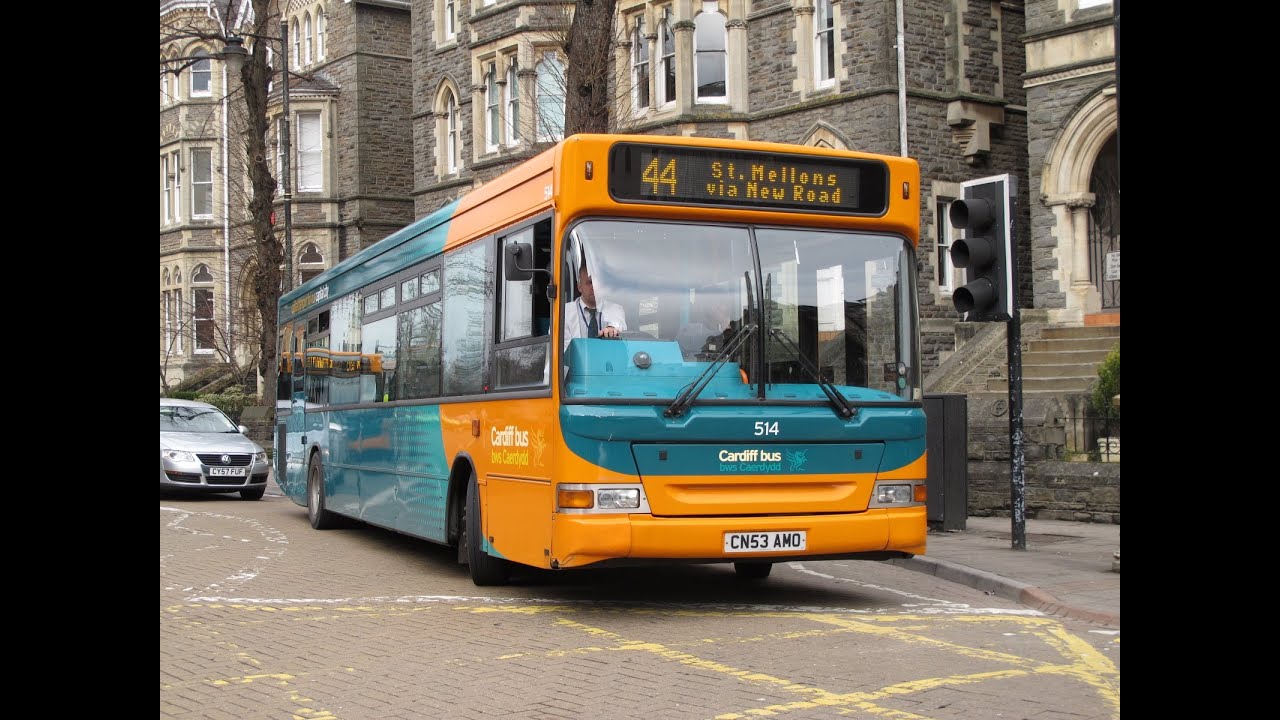